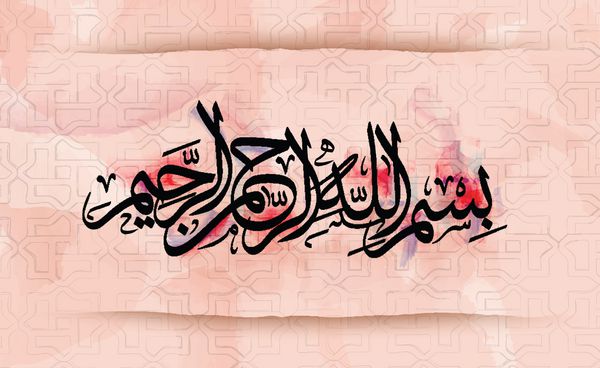 کارگاه آموزشی 
ثبت مستندات اعتباربخشی آموزشی بیمارستانها و مراکز آموزشی درمانی
آبان 1403
ویژگی های کلیدی مستندات استانداردهای اعتباربخشی آموزشی بیمارستان ها
ویژگی های کلیدی مستندات
داده ها صحیح و شفاف ثبت نماییم.
با همکاری بین بخشی و کار تیمی، داده ها و اطلاعات جامع ارائه و ثبت نماییم.
داده ها و اطلاعاتی قابل تایید (verifiable) ثبت نماییم.(عدم تفاوت اطلاعات ارائه شده در خود ارزیابی و  ارزیابی بیرونی)
3
ویژگی های کلیدی مستندات
داده ها و اطلاعات معتبر (valid) و همراستا با استاندارد مورد نظر ثبت نماییم.
داده ها و اطلاعات بروز(update)ثبت نماییم.(اطلاعات یک سال اخیر و بروز شده در فاصله زمانی بین ارزیابی درونی و ارزیابی بیرونی)
داده های متنوع را از منابع مختلف با هم ادغام کنیم.(اطلاعات یکپارچه و با رعایت روال منطقی و نگارش صحیح)
4
ویژگی های کلیدی مستندات
دسترسی امن به داده های اعتباربخشی فراهم کنیم.(مشخصاً چه کسانی به این اطلاعات دسترسی داشته باشند و نحوه دسترسی ارزیابان چگونه باشد)
مشاهده کنیم پیش از آنکه مشاهده شویم.(با توجه به نتایج دور قبلی اعتباربخشی و توصیه های دریافت شده و ارائه اطلاعات جدید، روند ارتقا و رشد را نشان دهیم)
5
ویژگی های کلیدی مستندات
در برنامه ریزی مصاحبه( با فراگیران و اساتید) حساسیت ها را مدنظر قرار دهیم.(اعلام عمومی و فراخوان کلی برای جلسات مصاحبه)
گزارشات و مستندات متنوع ارائه کنیم.(ارزشیابی ها،دستورالعمل ها ، مصوبات، برنامه ها، فرایندها، صورتجلسات، تصاویر و ...)
گزارشات و مستندات را منظم ارائه کنیم.(با شماره گذاری و ارتباط با متن و رعایت ارائه تعداد مناسب مستند برای هر استاندارد)
6
وب سایت بیمارستان ویترین شماست

(بروزرسانی مستندات و اخبار، بررسی لینک ها و ارائه لینک مستقیم و ...)
7
به منظور حفظ هماهنگی در بازدید بیرونی، پس از جمع آوری مستندات صحیح ، تایید آنها در کمیته خود ارزیابی بیمارستان و ثبت مستندات در سامانه سجا، اطلاعات و دستاوردهای خود را در جلساتی با کارکنان، فراگیران و اعضای هیئت علمی در میان بگذاریم.
8
سامانه جامع اعتباربخشی (سجا)
https://saja.behdasht.gov.ir/
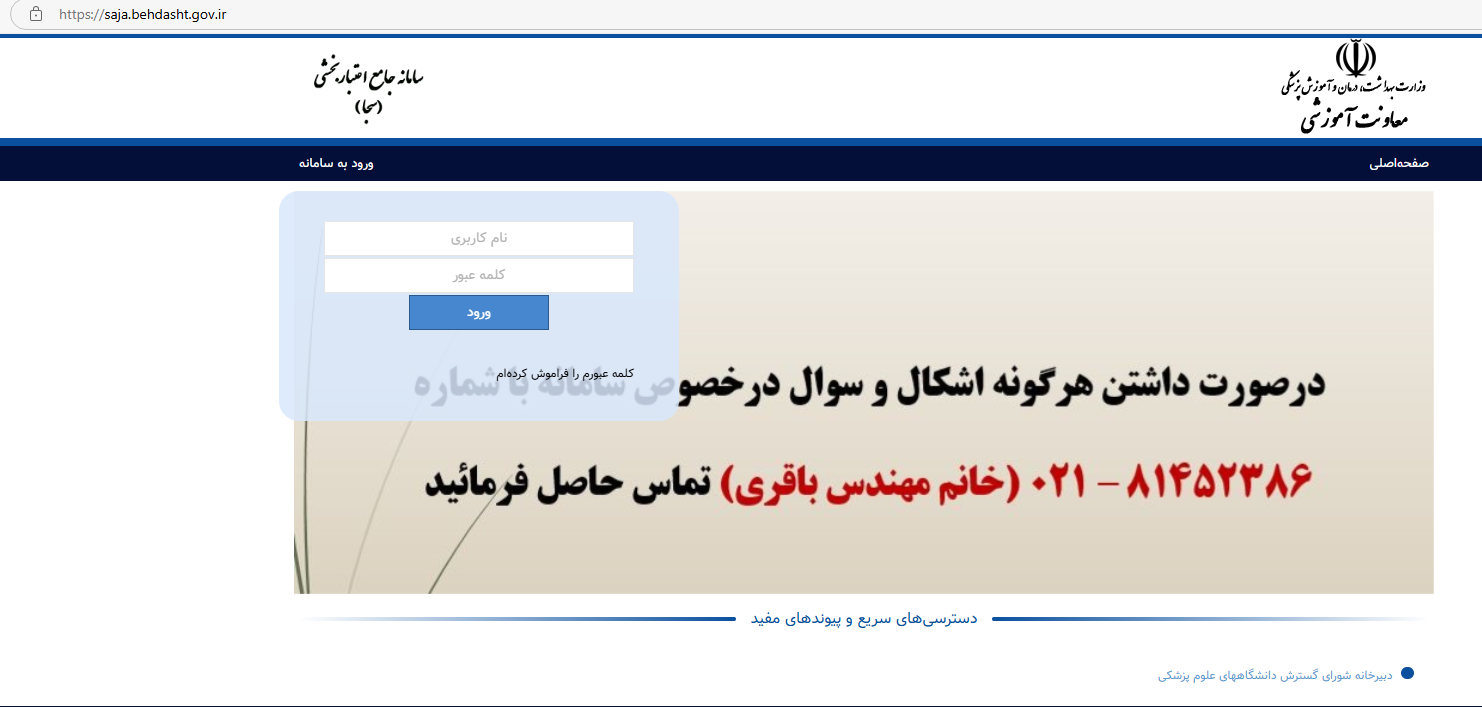 با نام کاربری دبیر کمیته ارزیابی درونی بیمارستان واردشوید و در قسمت میزکار دوره اعتباربخشی را انتخاب کنید
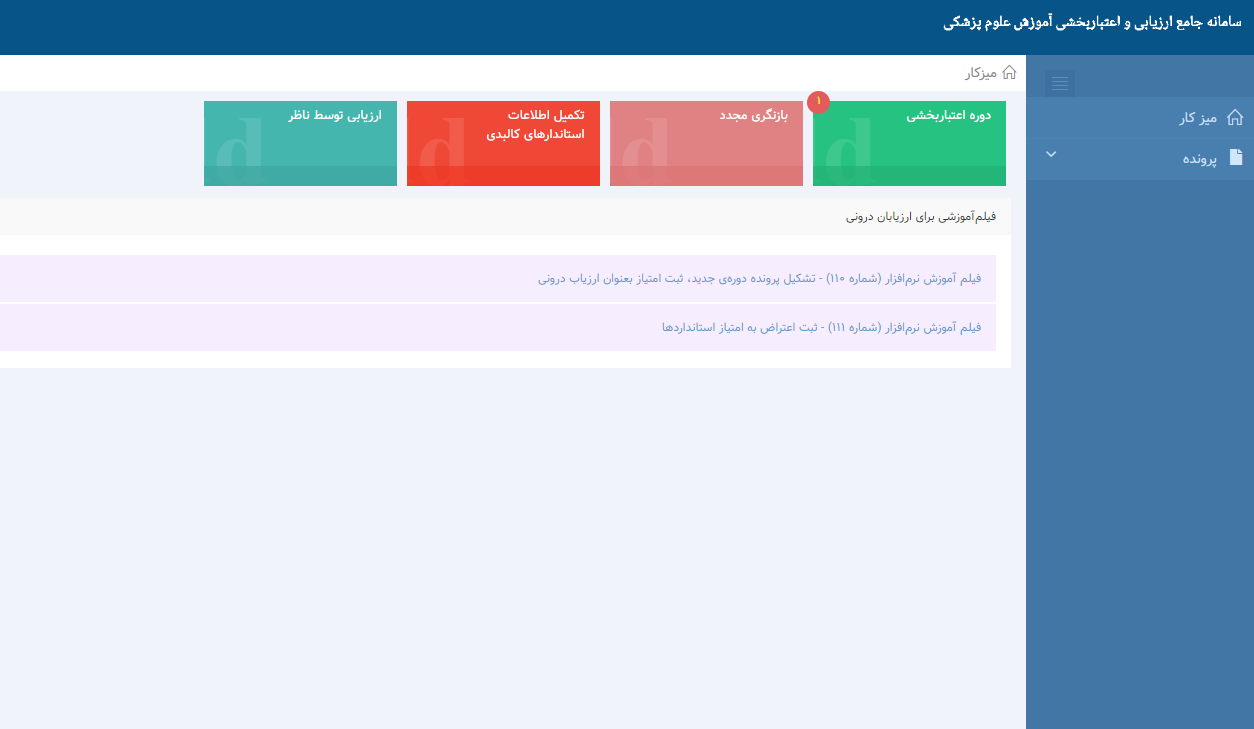 دوره اعتباربخشی باز شده در جدول قابل مشاهده است و روی انتخاب کلیک کنید که برای این دانشگاه تشکیل پرونده دهید.
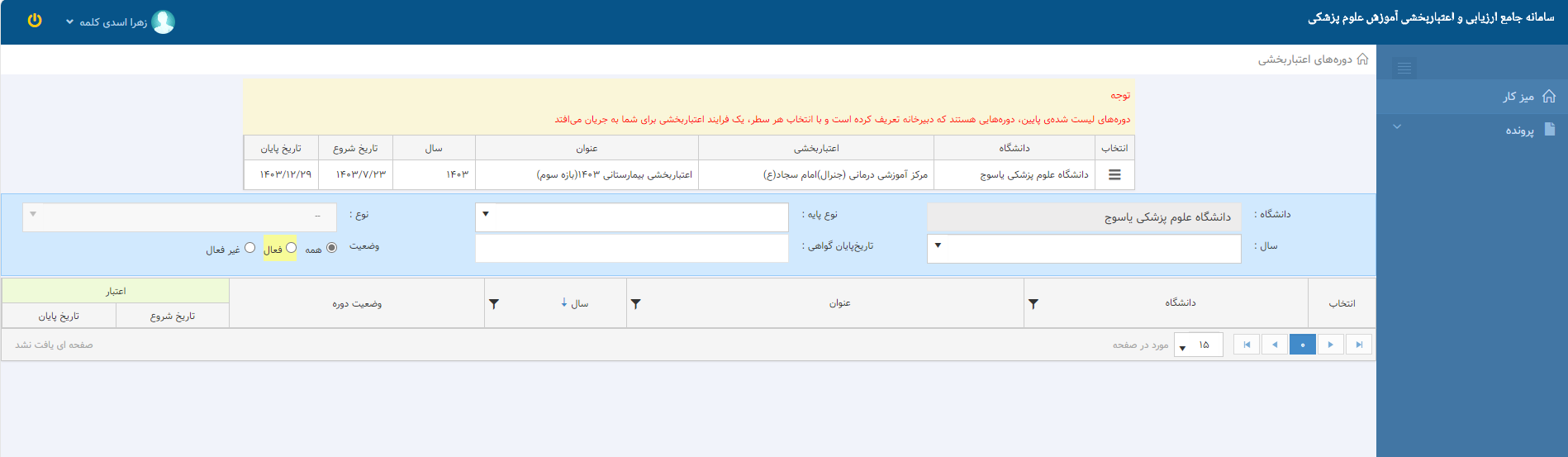 برروی دکمه تشکیل پرونده کلیک نمایید.
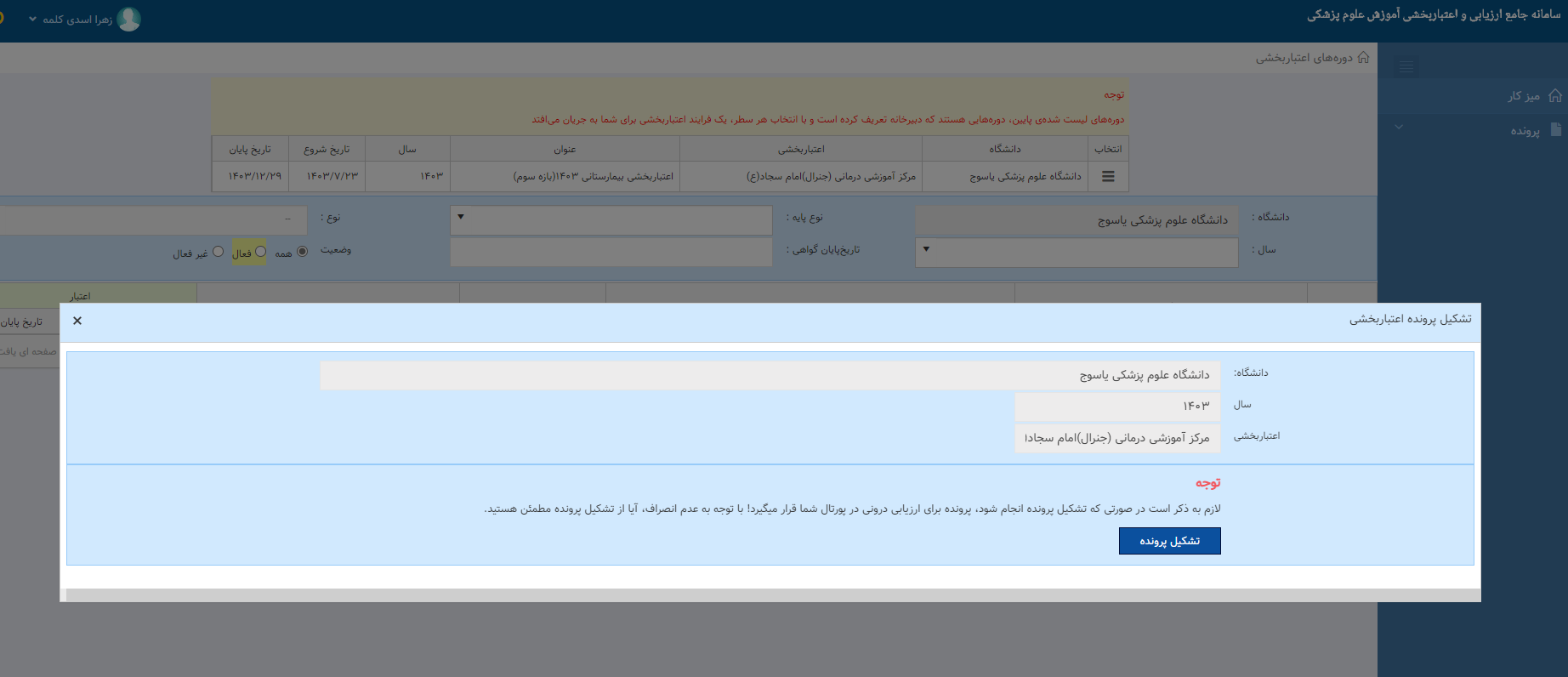 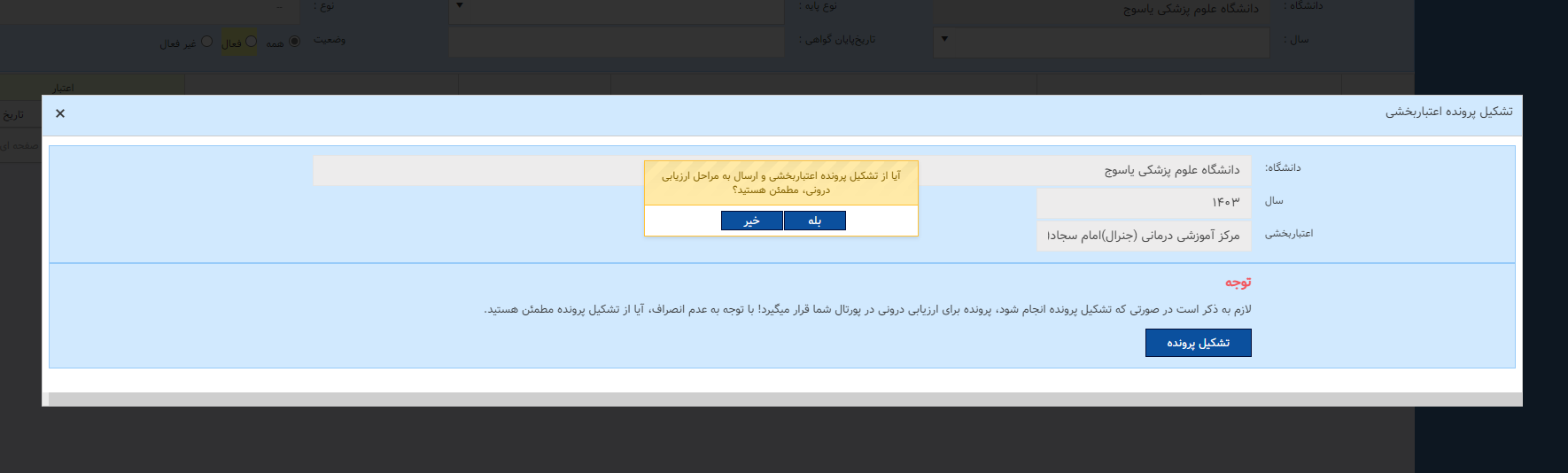 و بعد از تایید تشکیل پرونده، صفحه تکمیل اطلاعات ضروری مطابق شکل زیرنمایش داده میشود.
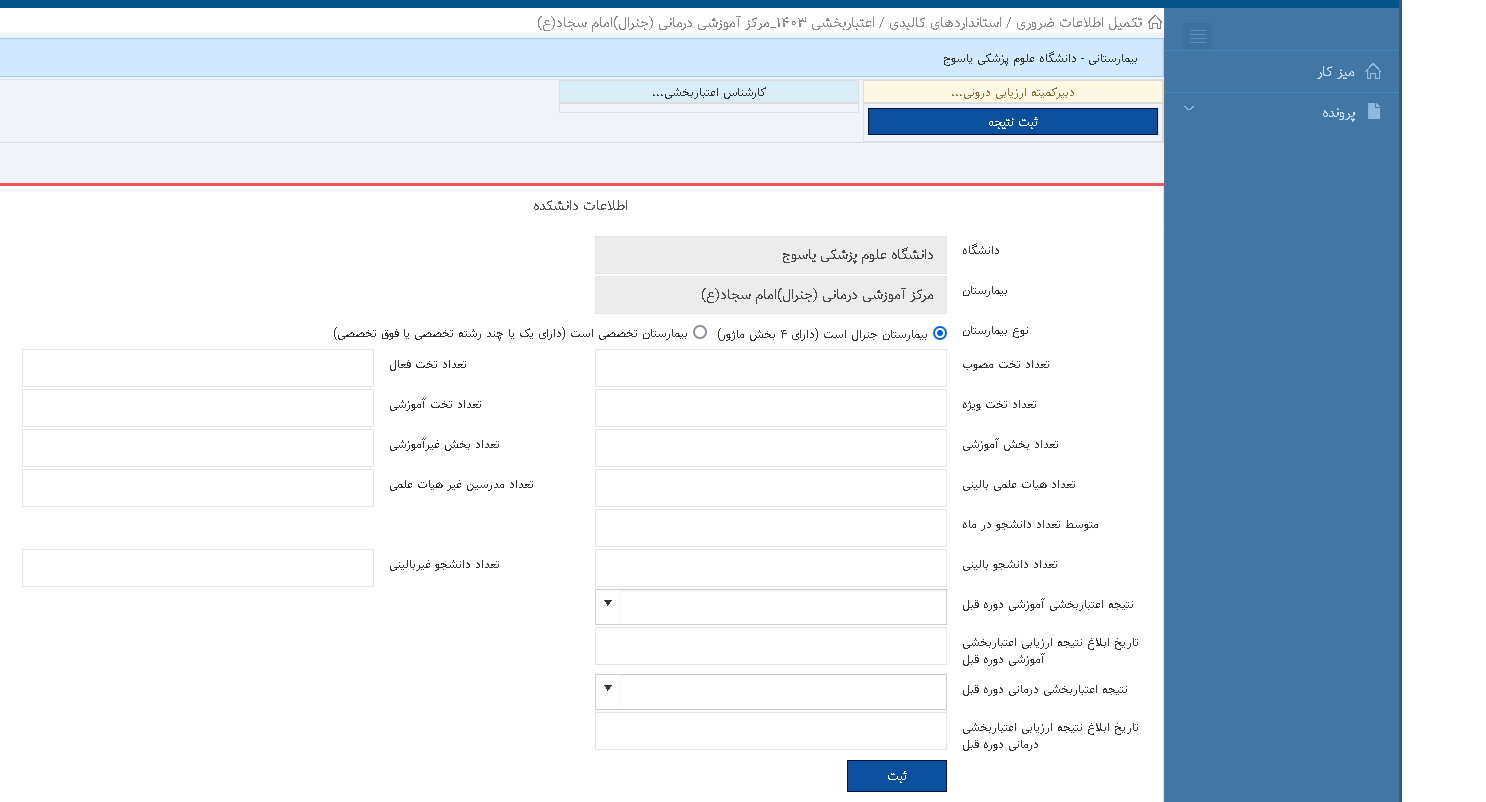 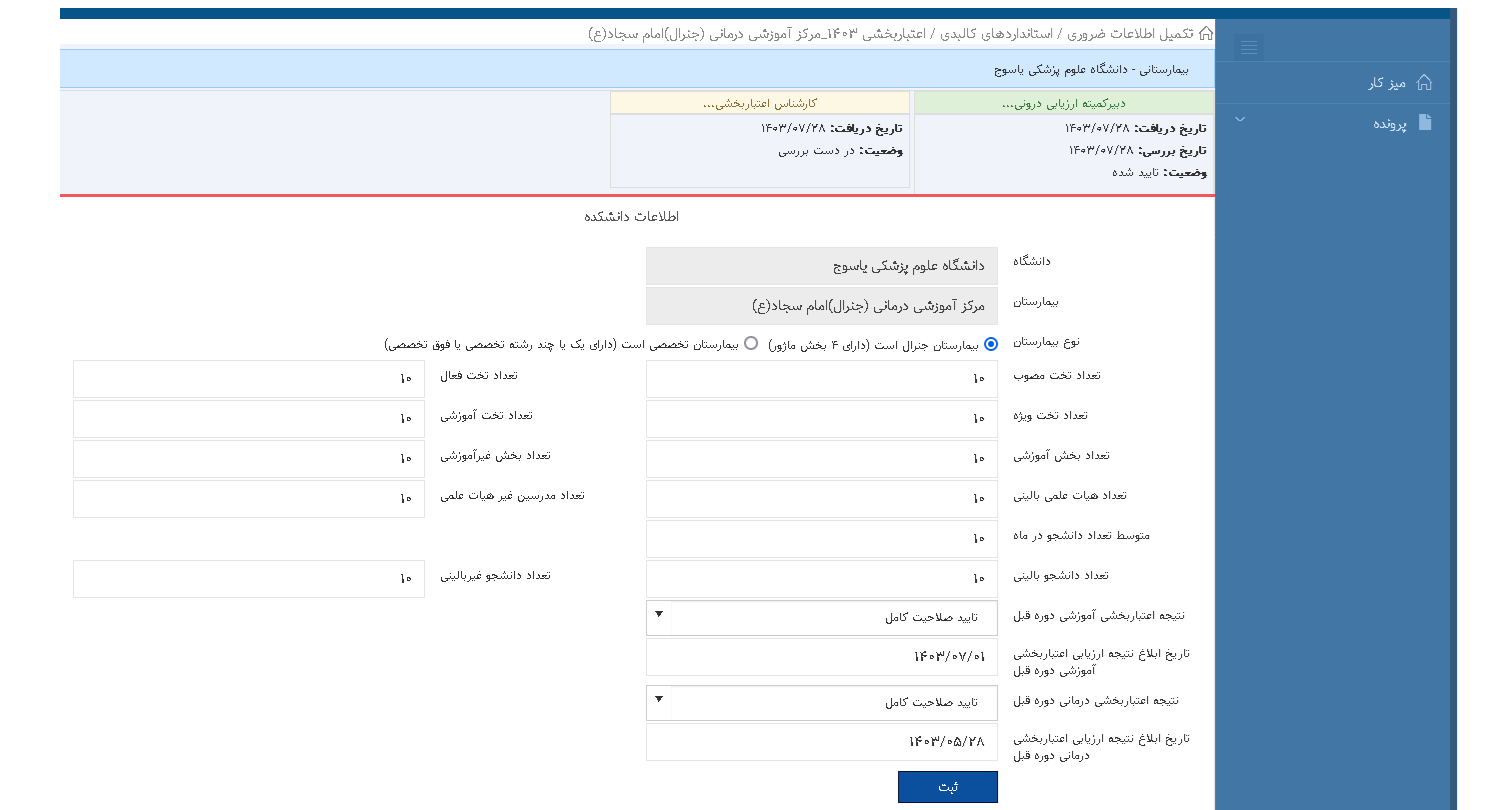 و بعد از تکمیل اطلاعات دکمه ثبت رابزنید که اطلاعات ذخیره شوند و سپس دکمه ثبت نتیجه را کلیک کنید تا به مرحله بعد دست کارشناس اعتبارخشی بیمارستان برسد و بعد از تایید کارشناس بیمارستان برای دبیر کمیته ارزیابی درونی فرایند اعتباربخشی بیمارستانی شروع می شود.
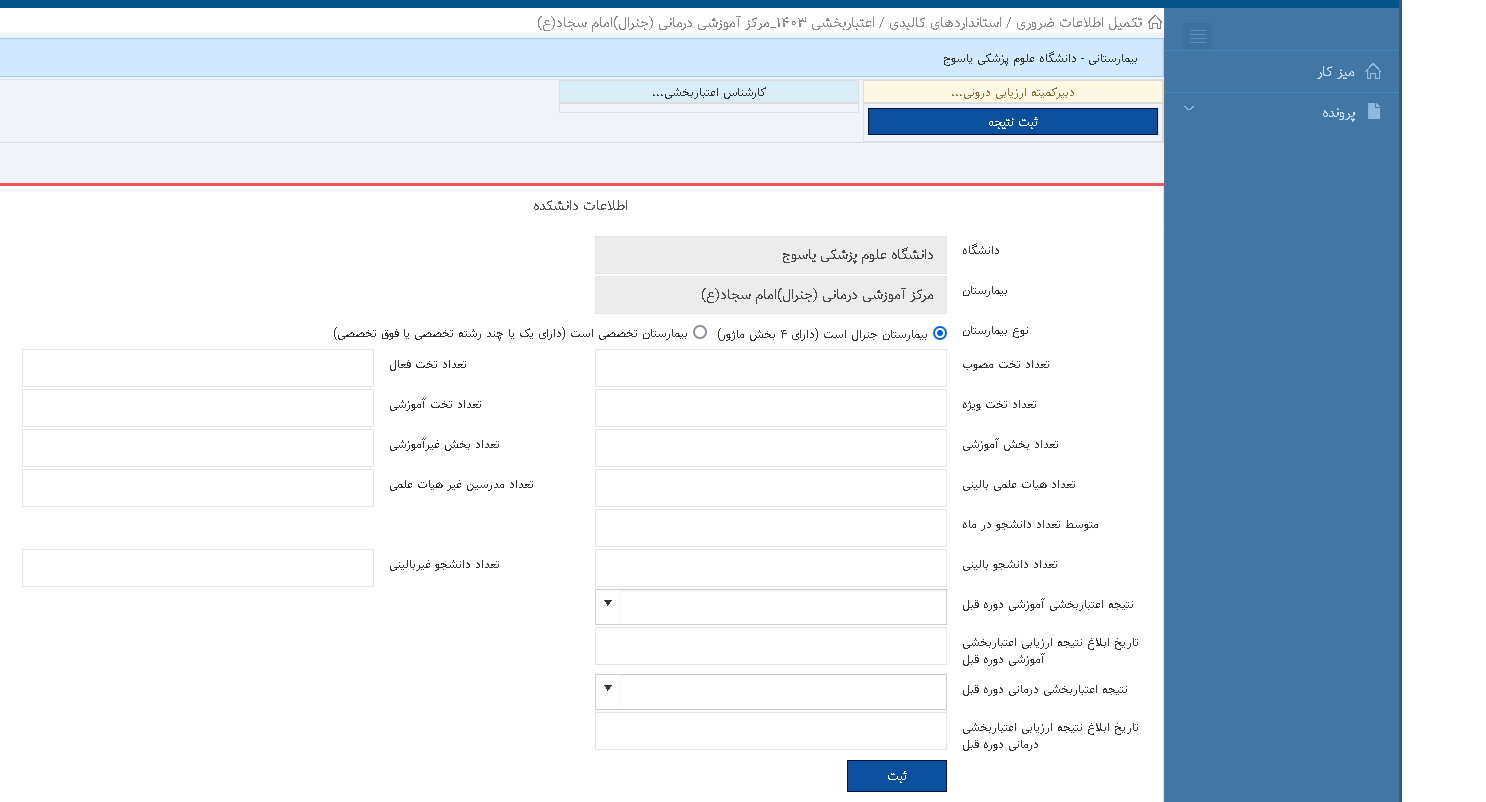 دکمه ثبت نتیجه را بزنید و تایید و ارسال به مرحله بعد را انتخاب کنید اگر توضیحی لازم هست در این قسمت وارد کنید و دکمه ثبت را بزنید که برای تایید به کارتابل دبیر کمیته ارزیابی درونی بیمارستان در دانشگاه برود.
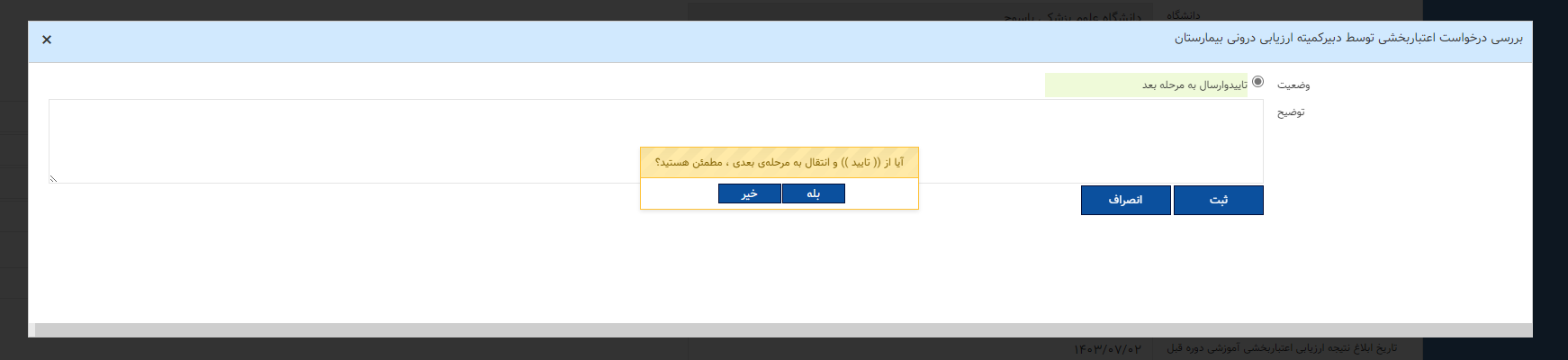 در کاربری کارشناس اعتباربخشی بیمارستانی دانشگاه...
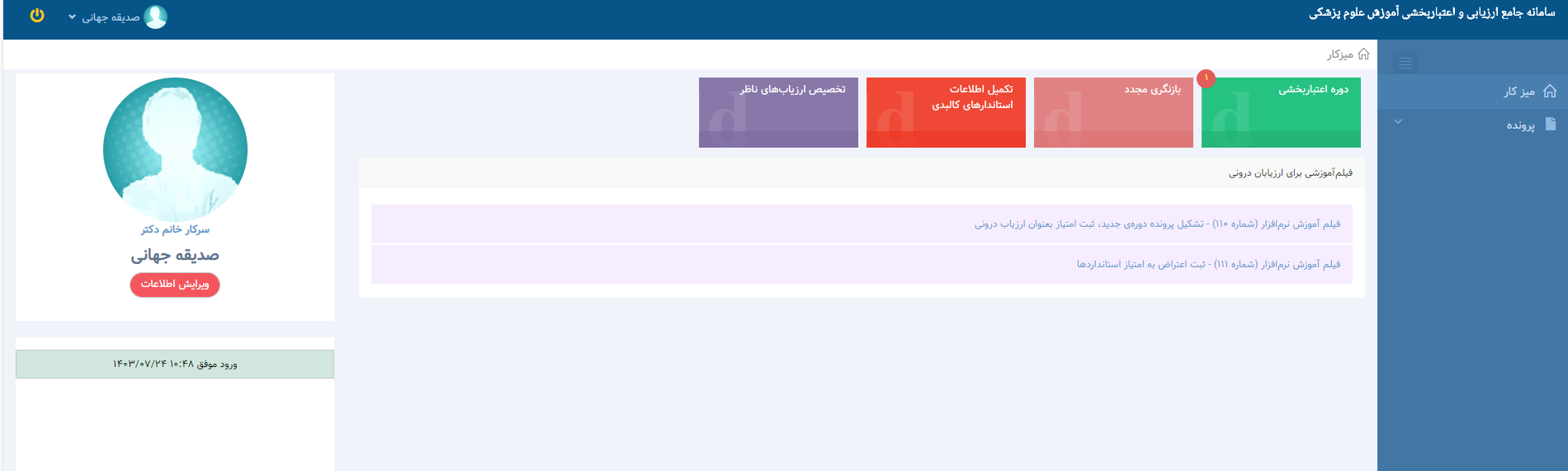 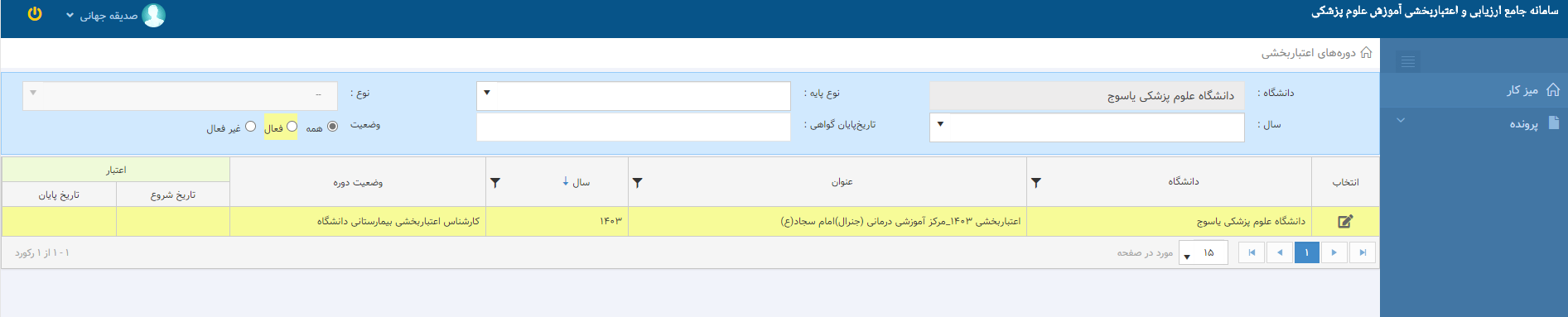 وکارشناس اعتباربخشی بیمارستانی دانشگاه ثبت نتیجه میکند.
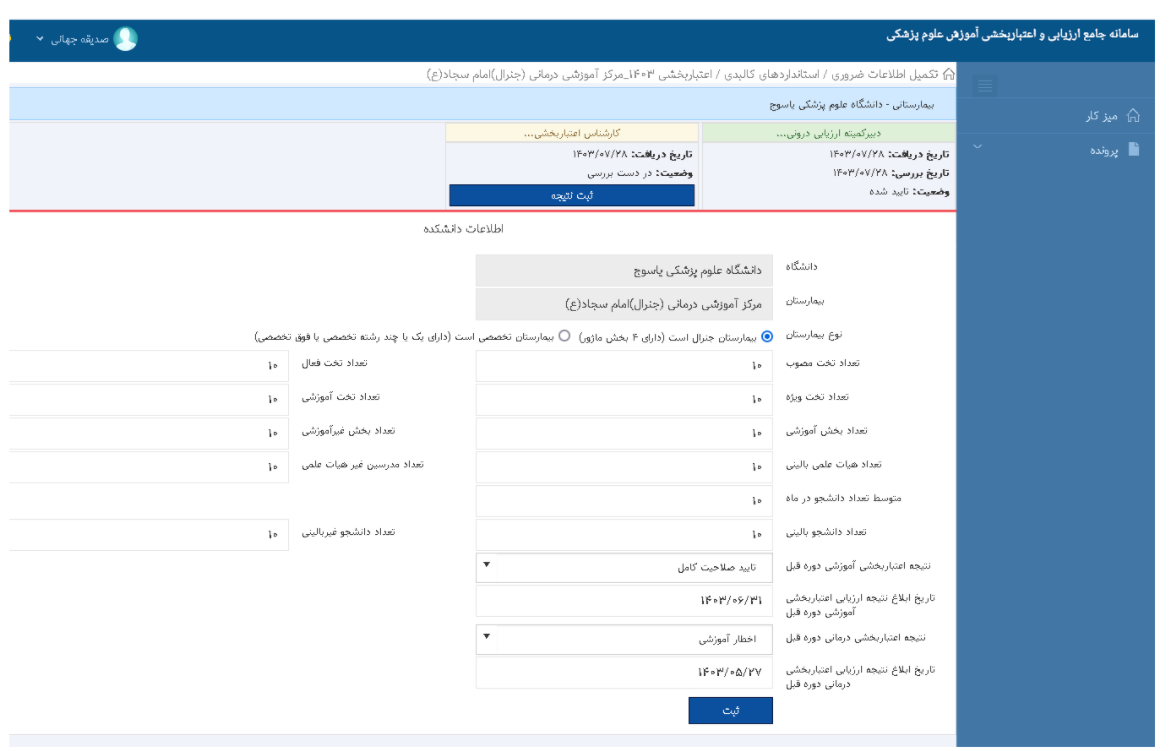 و بعد از ثبت نتیجه دکمه تایید و ارسال به مرحله بعد را بزنید. و در صورت عودت ، عودت به مرحله قبل را بزنید.
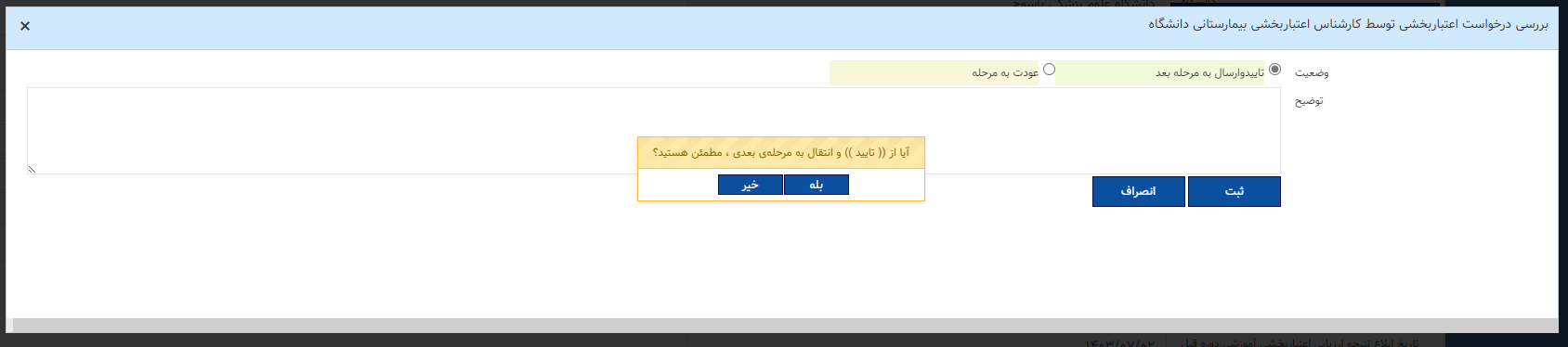 بعد از انجام تایید اولیه در کاربری دبیر کمیته ارزیابی درونی بیمارستان برای شروع ارزیابی درونی وارد شوید.
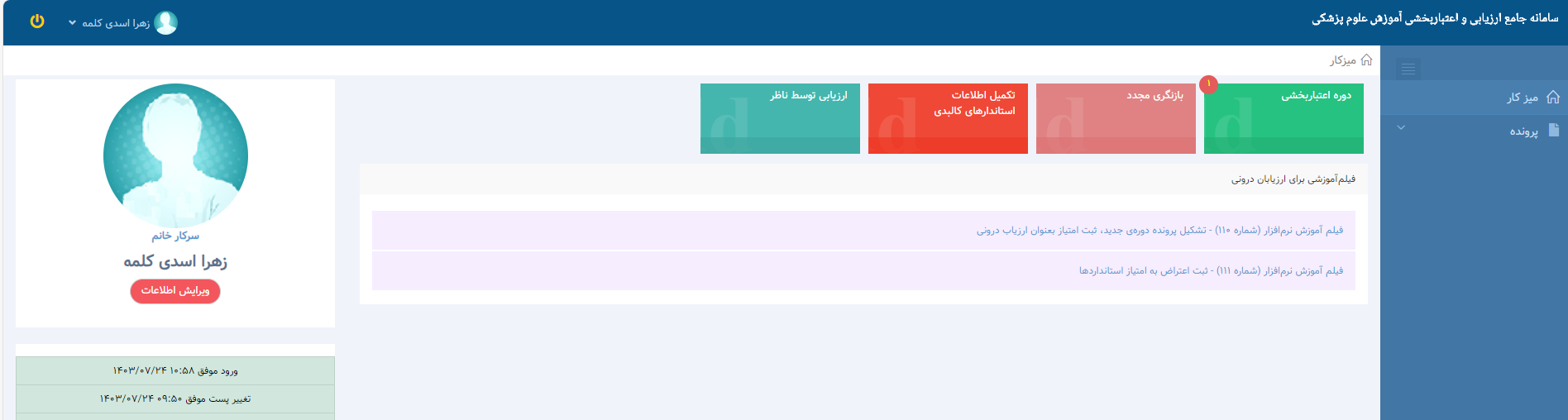 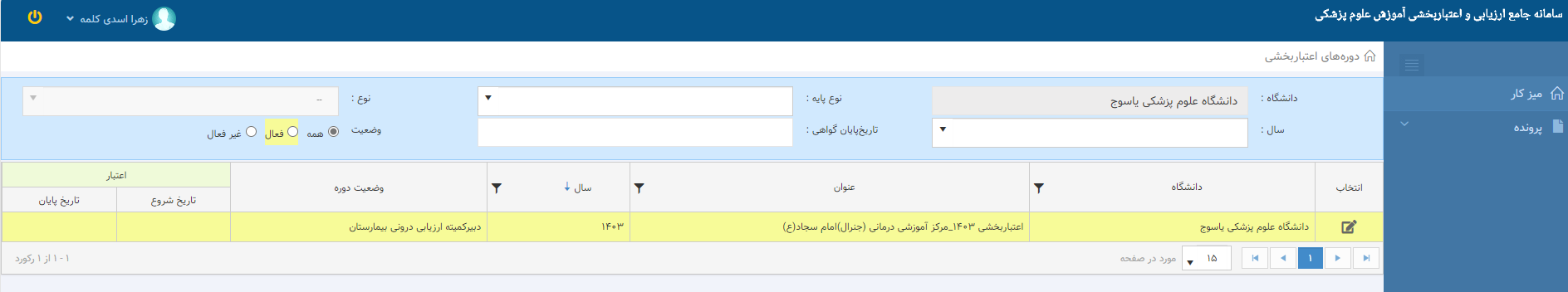 موارد ستاره دار استانداردهای الزامیست که باید حتما باید وارد شوند
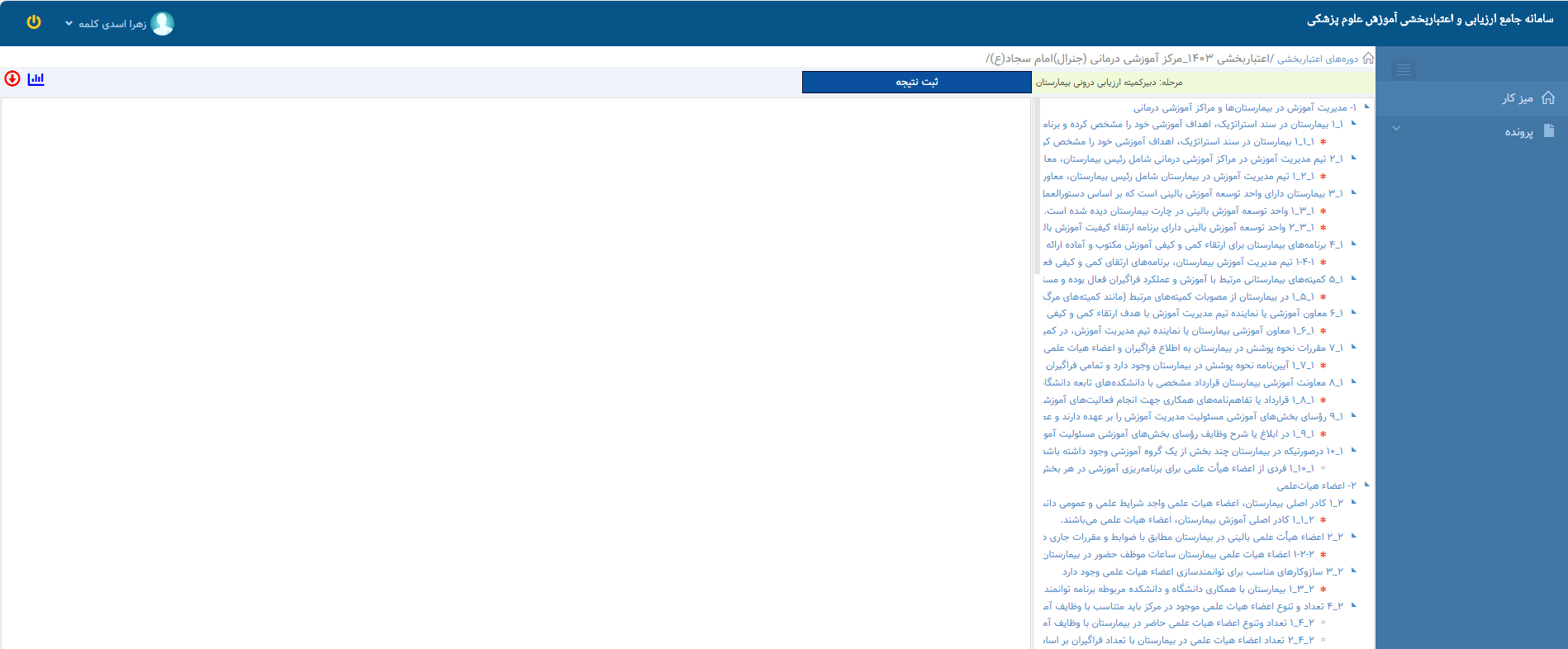 برای هر سنجه اطلاعات را ثبت و مستندات را بارگزاری و ذخیره می نمایید
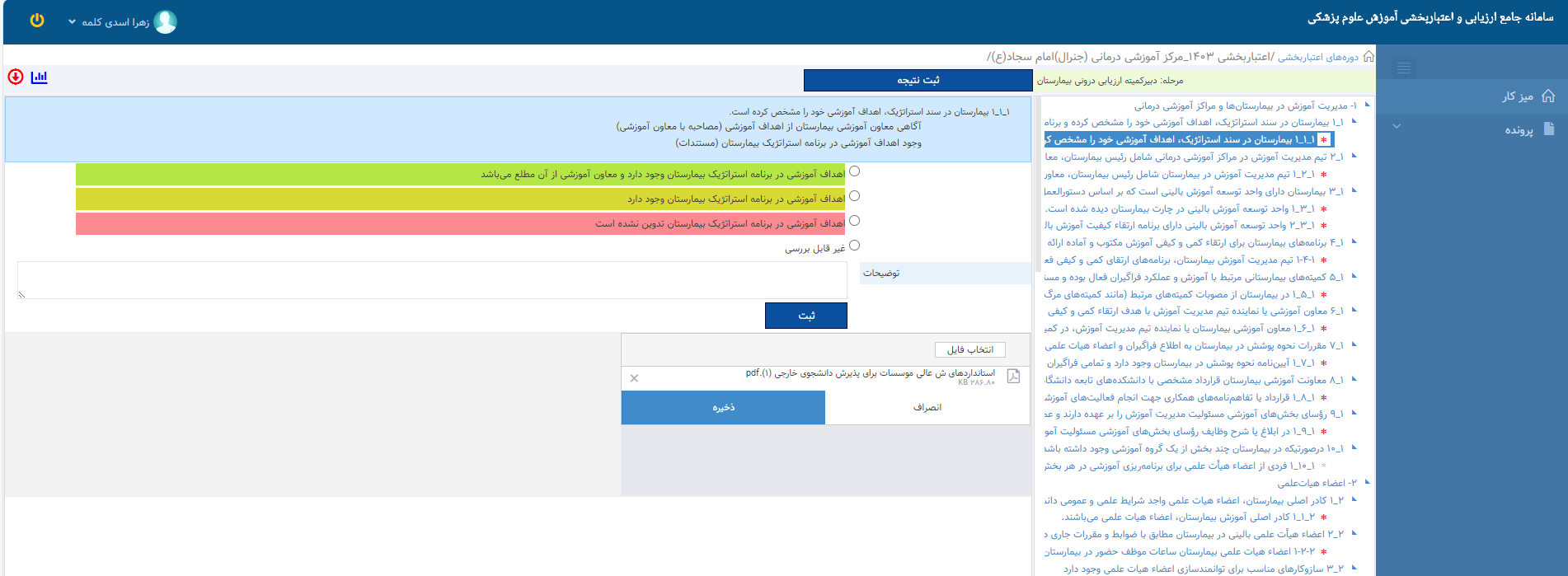 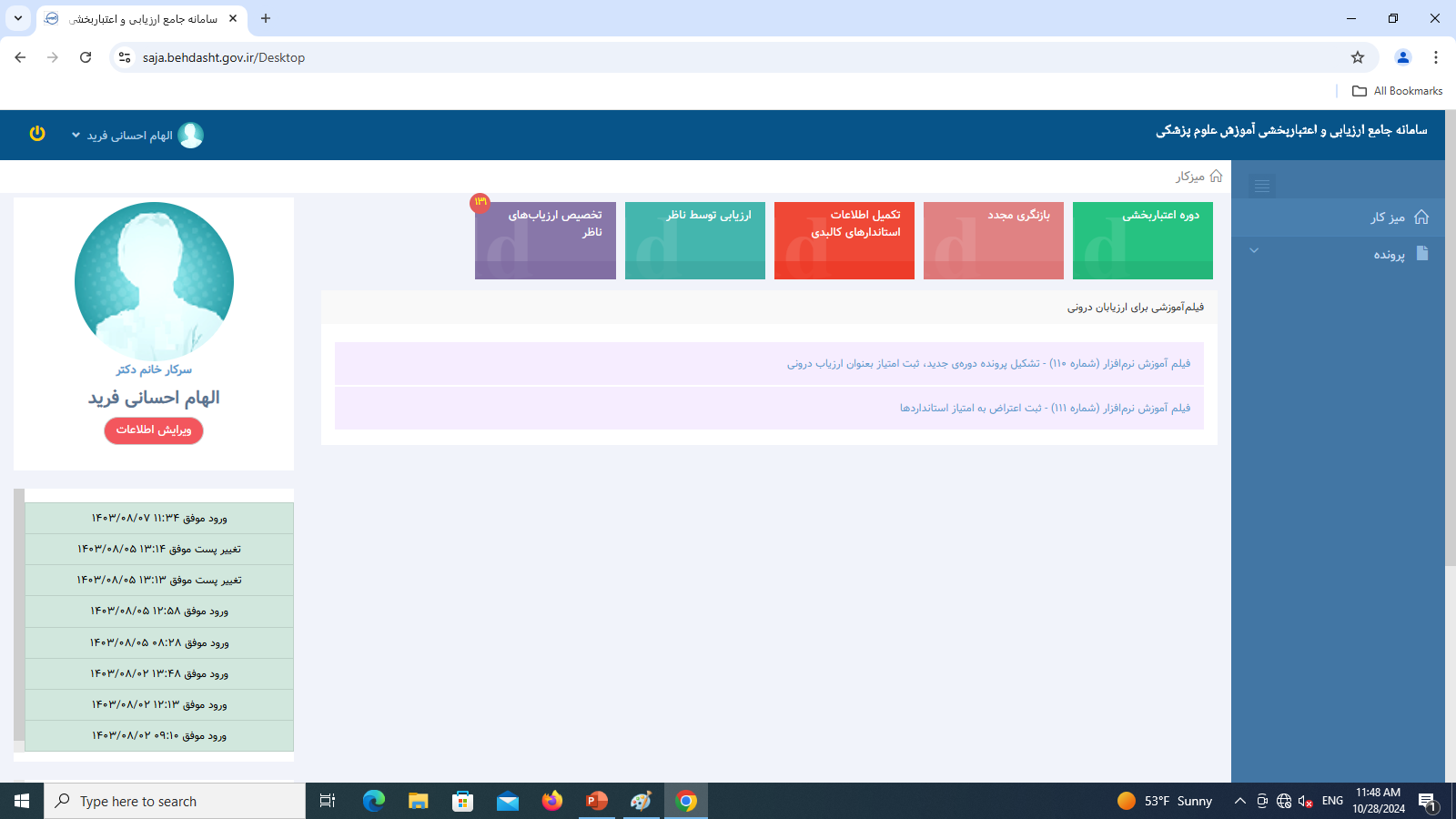 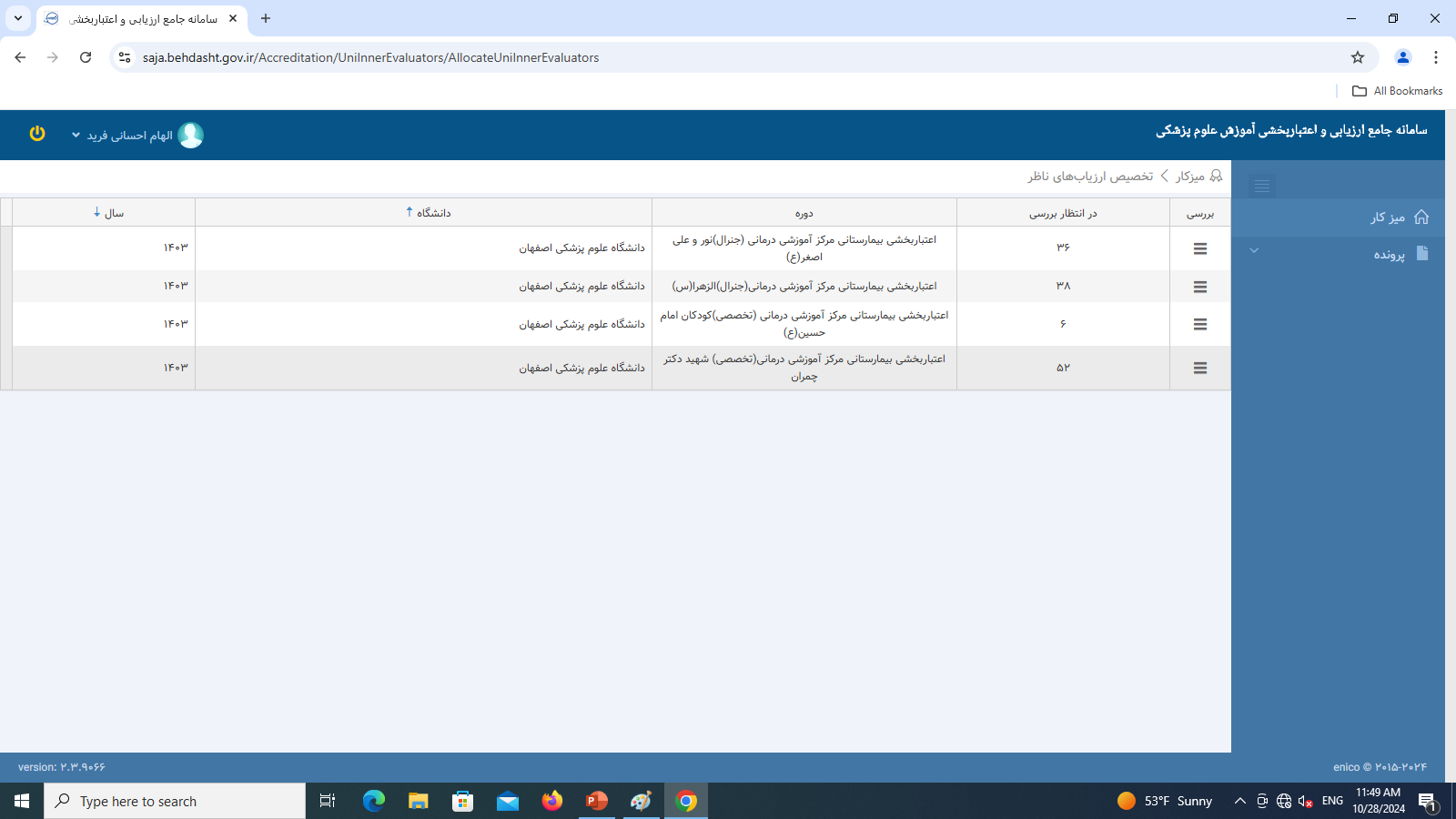 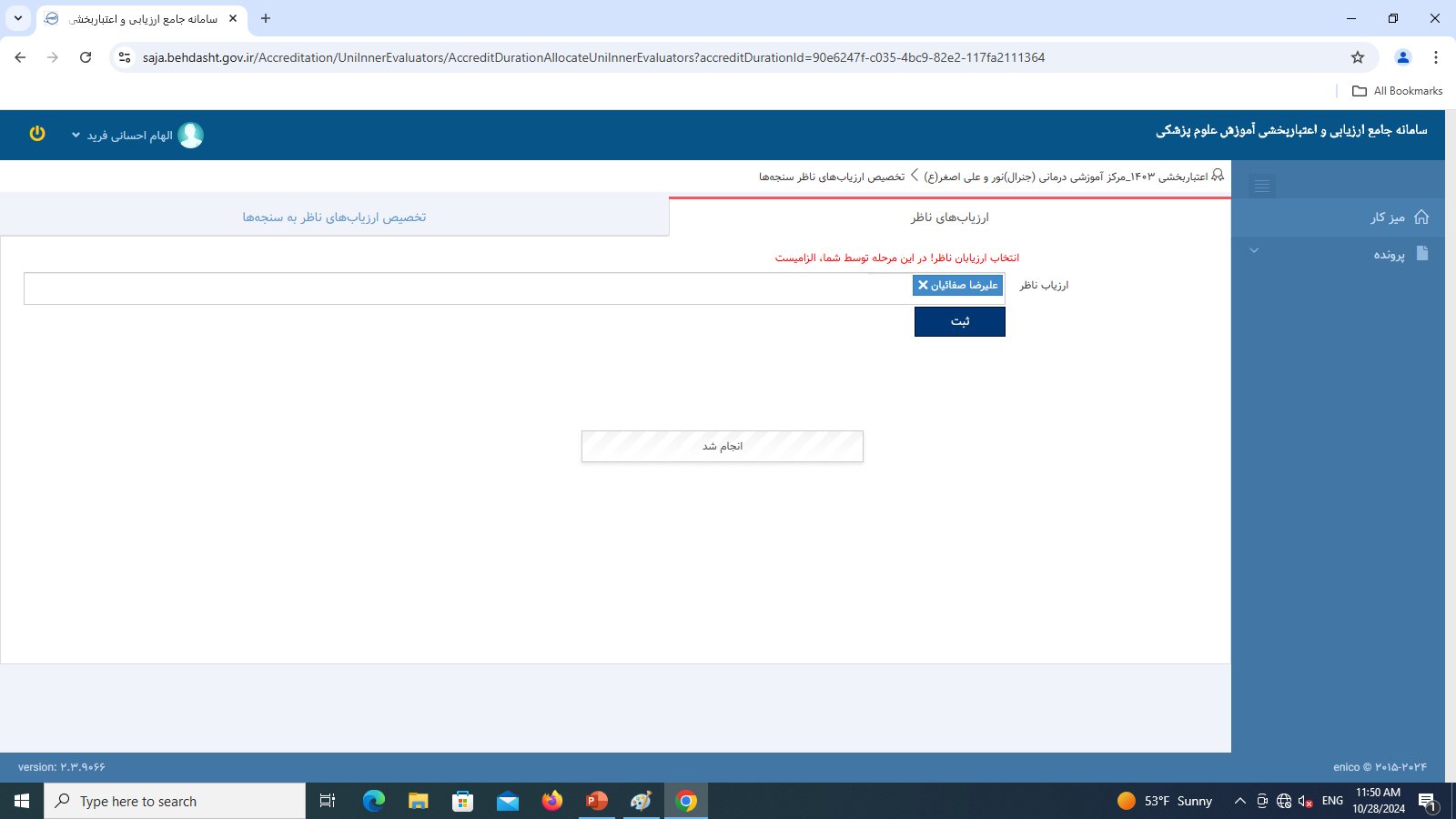 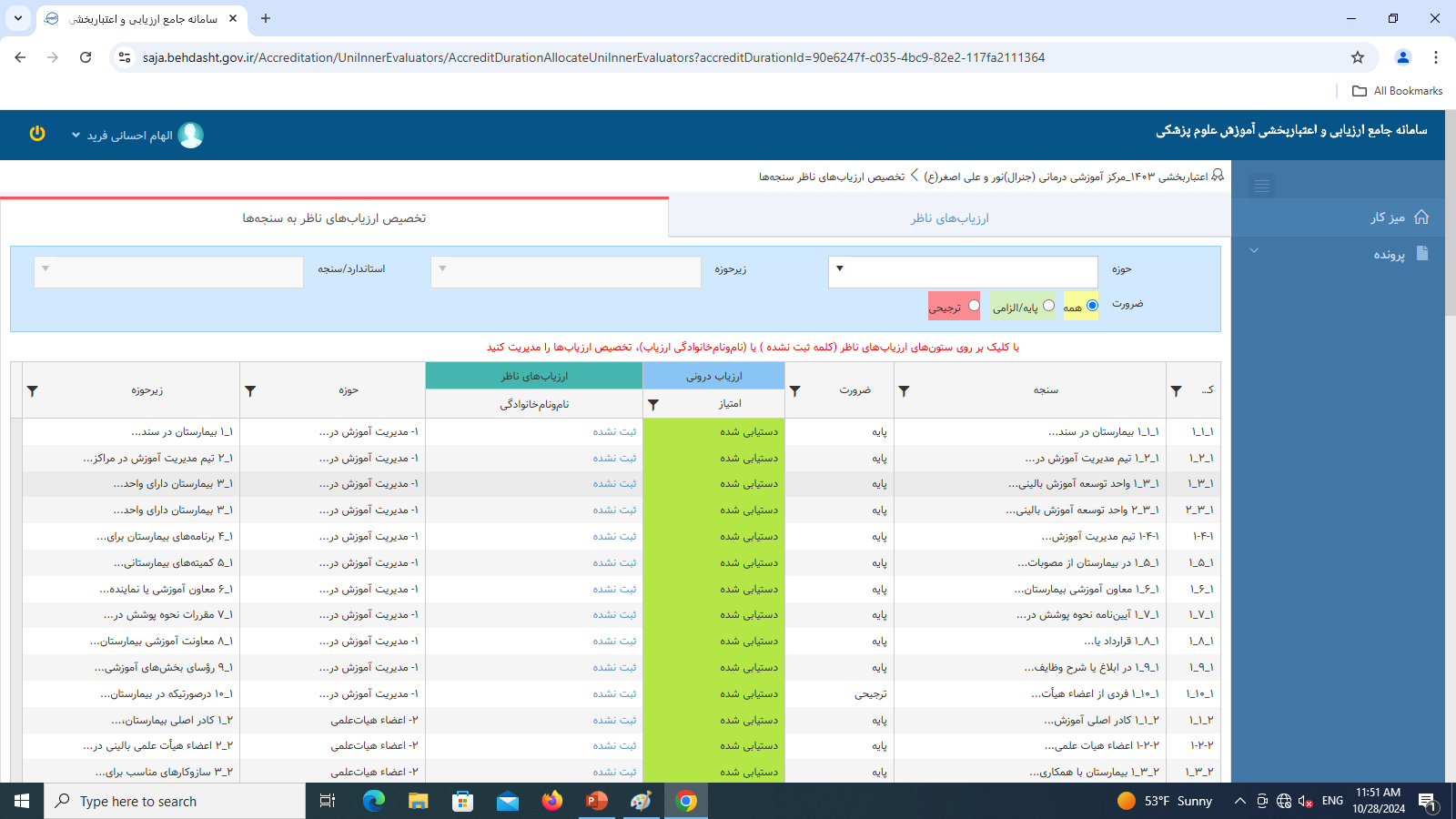 سامانه های مرکزی دانشگاه ویژه اعضا هیات علمی
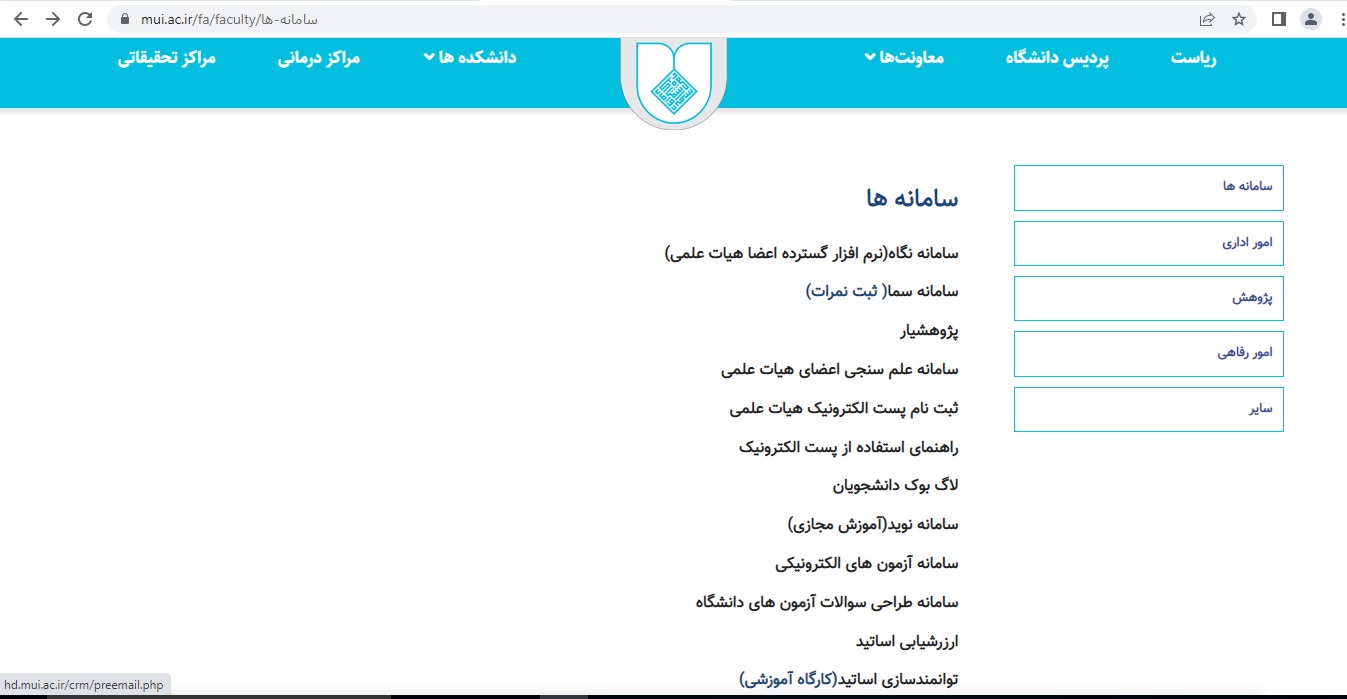 30
سامانه های مرکزی دانشگاه ویژه فراگیران
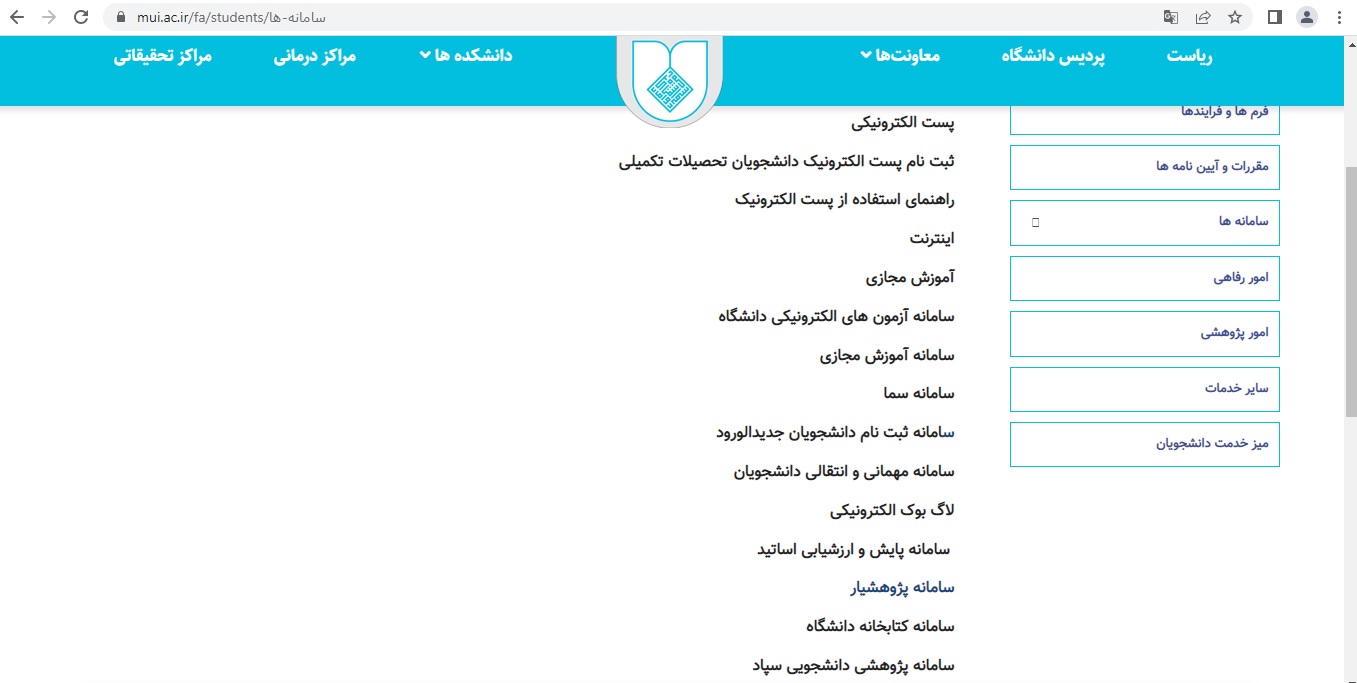 31